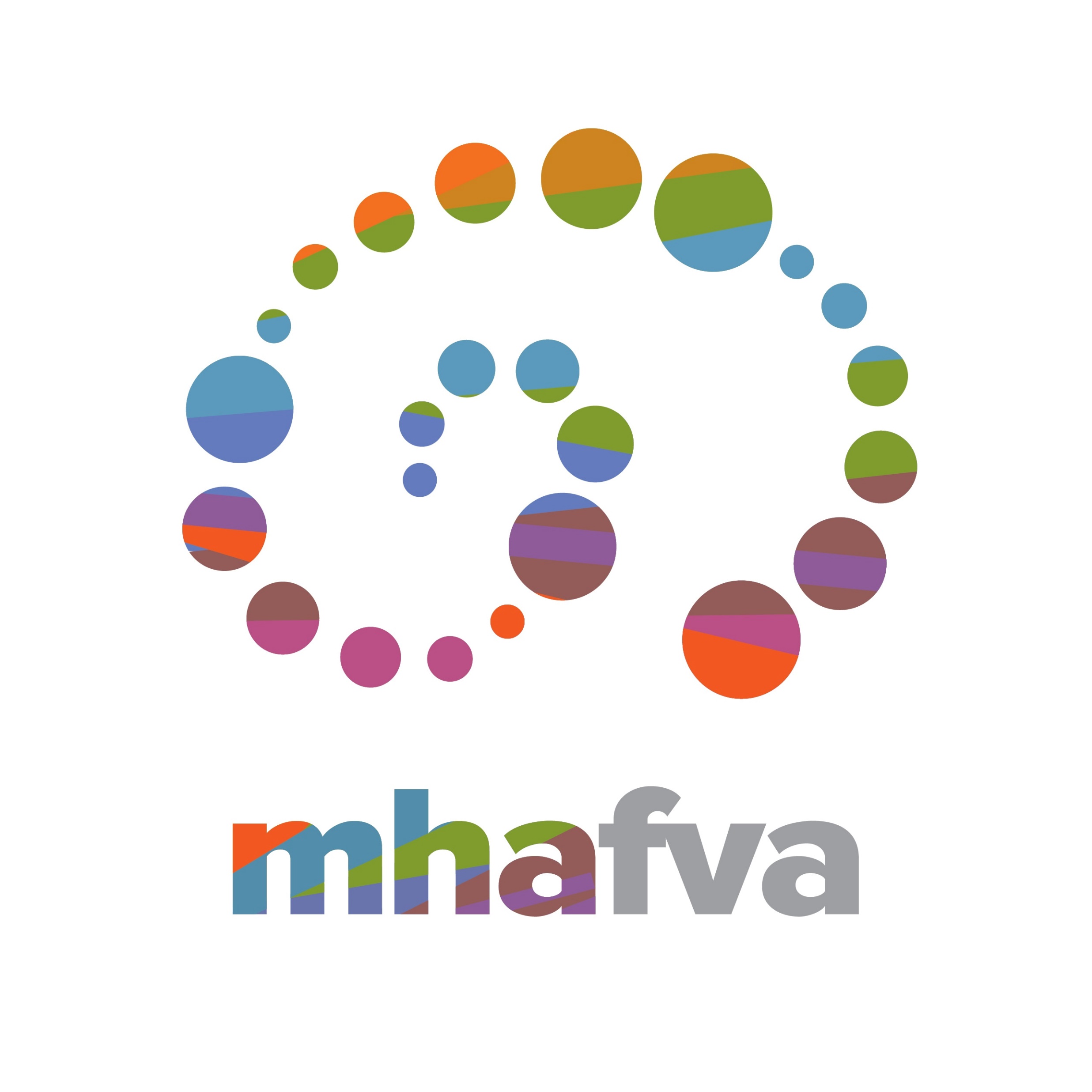 Mental Health America of Fredericksburg
540-371-2704
www.mhafred.org
618 Kenmore Ave Suite 2A, Fredericksburg VA 22405
HELPLINE
SENIOR VISITORS
SUICIDE PREVENTION EDUCATION
SUPPORT GROUPS
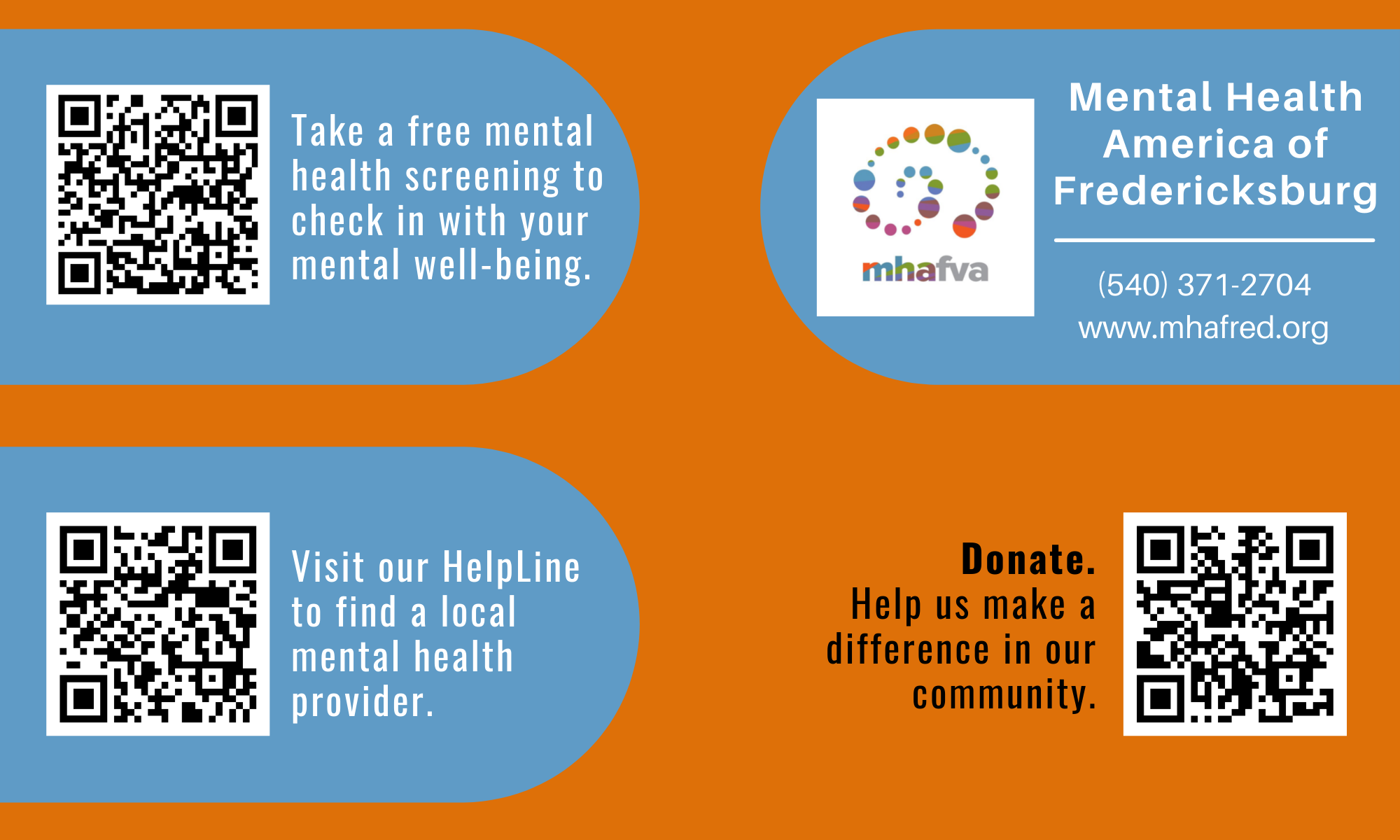